Tower Hamlets Mental Health Annual Plan 2022-23
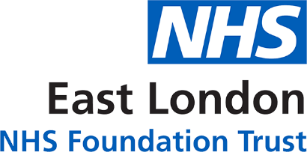 Implementing the Community Mental Health Transformation Programme and develop offer for older adults
Embed PTS and Arts Therapy in the Neighbourhood team by focusing on complex emotional needs
Embed Dialog+ in neighbourhood teams
Improve and sustain acute mental health inpatient care by reducing restrictive practices
Integrated Care, Partnerships & Coproduction
Develop partnership working across NEL and new ways of working with CCG – co-produce governance systems and future patient safety incident reviews
Development of Physical Health HCAs to work with primary care to complete SMI and LD checks
Improved Population Health Outcomes
Continue to manage beds in the service and continue with co-production with service users to focus on observation practice
Improved access and flow
Embedding trauma informed care in the service – design and deliver training co-produced with service users
Improve access to systems to request for physical health checks for ELFT clinicians (blood order/imaging)
Improved Experience of Care
New Service Developments
Improve physical health care outcomes for service users with SMI and LD across TH – improve access and completion of annual health checks
To improve the quality of life for all we serve
Quality improvement to make trauma informed environments and develop borough-wide offers for trauma-informed working
Carer’s Strategy
Ensure the wards are working to the Prevention of Future Deaths recommendations
Improved Staff Experience
Improve experience of carers through implementation of the carers strategy – improve identification and recognition of carers
Develop clearer pathways to access support for carers and help in crisis – ensure the right support is available for young carers and prioritise carer’s voice and involvement
Staff Experience and Wellbeing
Improve offer for carers in the neighbourhood
Improved Value
Improve creative offer for staff development including training programmes, team development days and shadowing opportunities.
Equality, Diversity and Inclusion
Aim to fully recruit into all posts and support secondment opportunities in the service
Reduce inequalities and improve access to mental health and learning disability services and experience of all with protected characteristics
Estates
Engage with VSCE to support delivery of inequalities agenda across TH services and use data to review these inequalities and support interventions (develop inequalities dashboard)
Review current estates in line with added staffing across teams and create extra clinical capacity for clinical spaces within existing estates
Digital Solutions
Upgrade the inpatient facility to meet minimum requirement
Have an understanding of capacity to share premises with local partners.
Shape future services around digital options – conduct a scoping exercise for all digital options in service
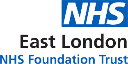 Support staff induction to digital options while implementing patient knows best (PKB) across TH
Support homeworking with appropriate technology and review experience of staff